Differentiable Ray Tracing Simulator
Maxime Vandegar, Michael Kagan

January 2021
Plan
2
Approach
Sample light rays from the atom cloud and model their interactions with the system (physically based rendering).
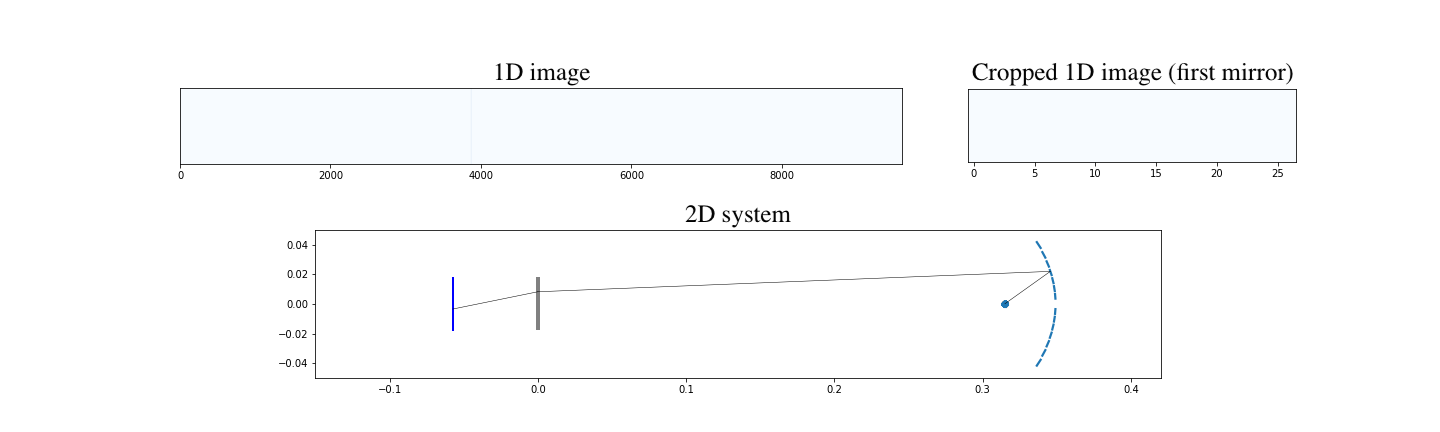 3
Approach
Sample light rays from the atom cloud and model their interactions with the system (physically based rendering).
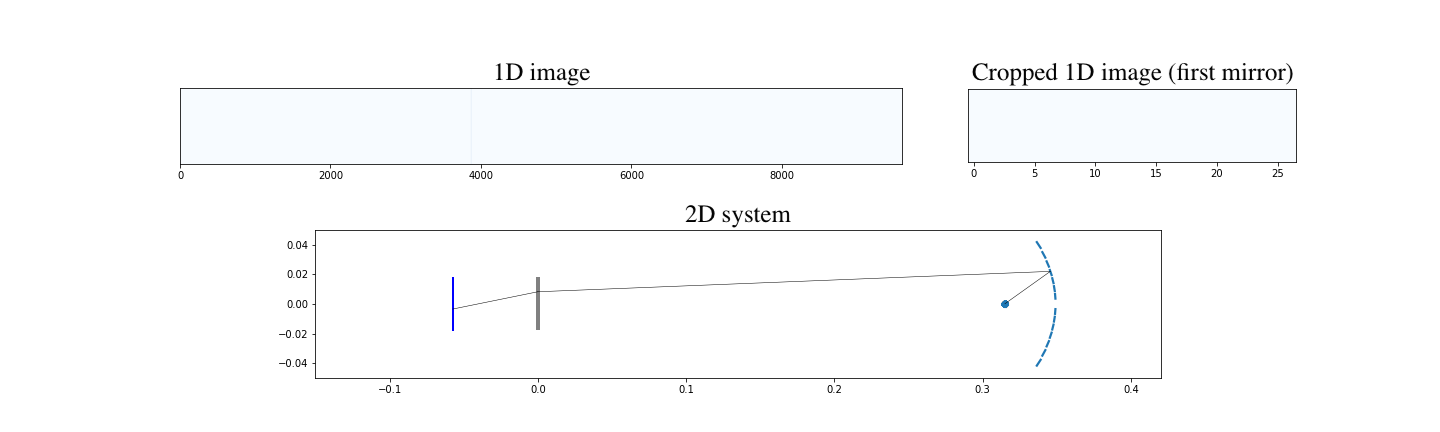 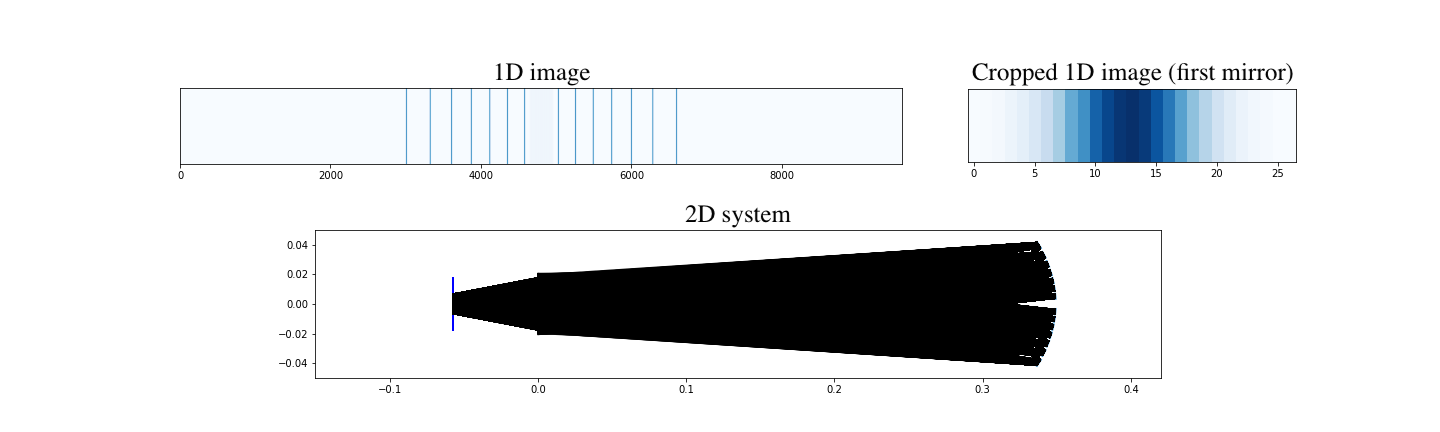 4
Next steps
Finish the extension of the simulator to 3D.
Complexify the system (noise, quantum efficiency, …).
3D reconstruction & design of experiments.
5
Backup slides
JAX
Written in JAX (Autograd & XLA).
Autograd: 
Automatically differentiates native Python and Numpy code.
Main purpose: gradient-based optimization.
XLA:
Compiles and runs programs on GPUs and TPUs (fused operations).
Functional programming paradigm.
Numpy (Python library) like syntax.
Automatic parallelization & vectorization.

Differentiability could also be used for design optimization.
7
Physically Based Rendering (1)
Computer graphics approach that render images by modeling the behaviour of light rays in the real world.
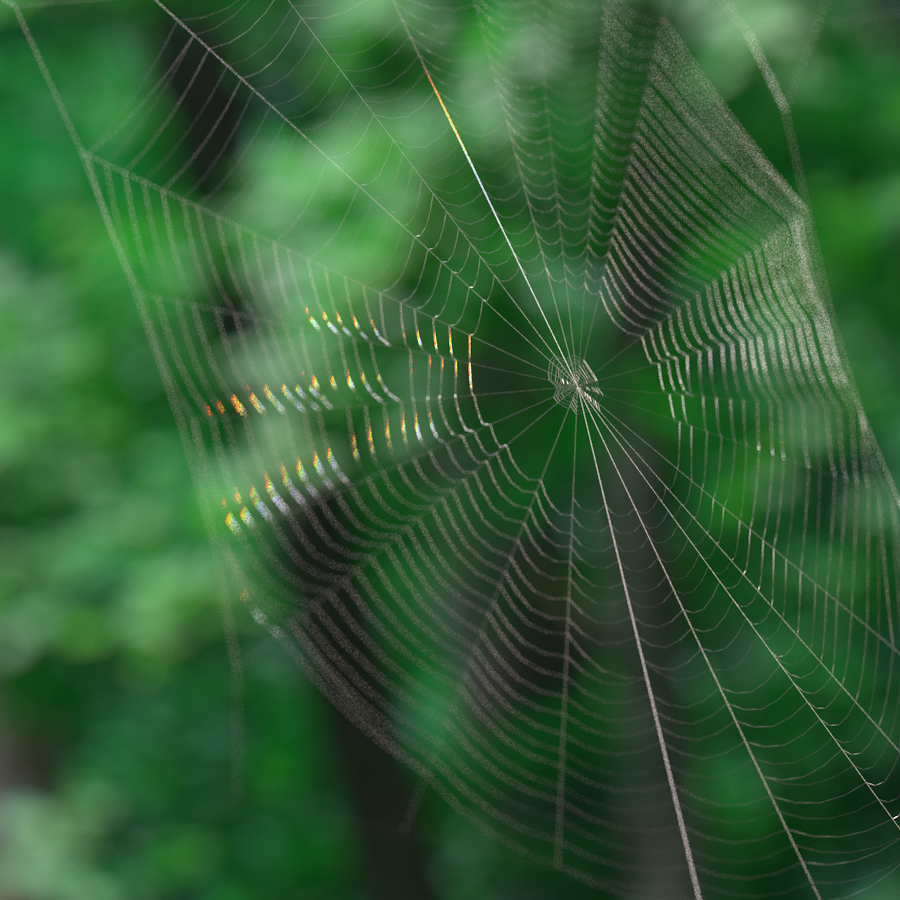 CS348B: Zach DeVito implemented a system for automatic spider web generation and then simulated wavelength dependent refraction through the web's threads.
8
Credits: https://graphics.stanford.edu/courses/cs348b-competition/cs348b-09/
Physically Based Rendering (2)
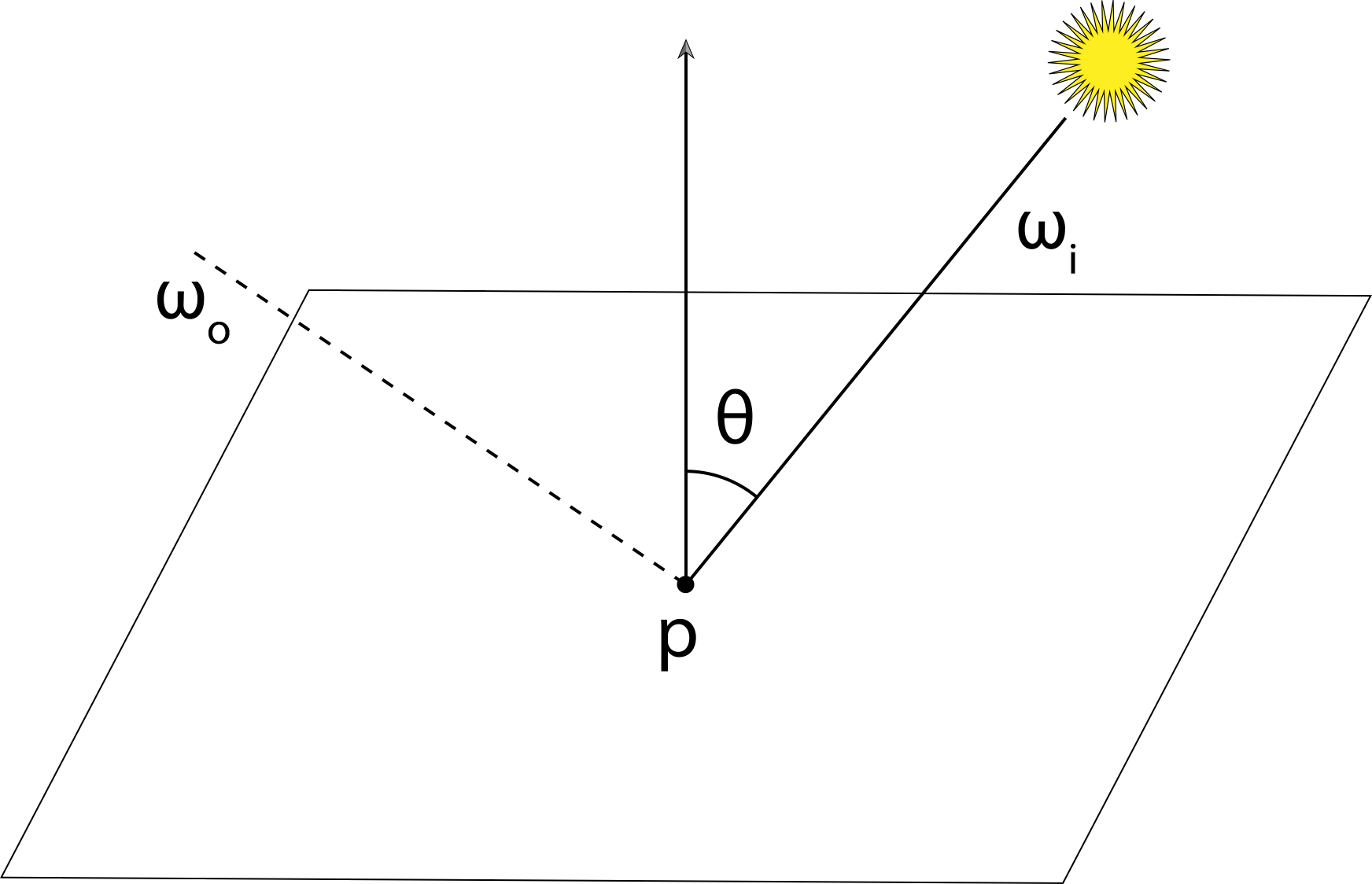 9
Credits: Physically Based Rendering: From Theory To Implementation. Matt Pharr, Wenzel Jakob, and Greg Humphreys.